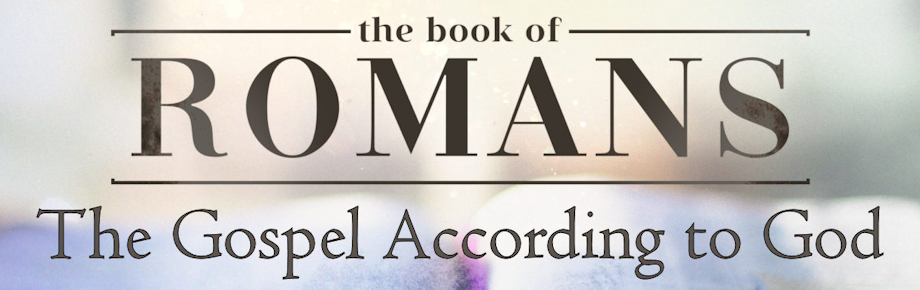 The Believer’s Respect for the Power of the Law
Romans 7:7-13 (Part 2)
Sunday, December 8, 2024
Romans 7:7-11
7 What shall we say then? Is the Law sin? May it never be! On the contrary, I would not have come to know sin except through the Law; for I would not have known about coveting if the Law had not said, "YOU SHALL NOT COVET." 8 But sin, taking opportunity through the commandment, produced in me coveting of every kind; for apart from the Law sin is dead. 9 I was once alive apart from the Law; but when the commandment came, sin became alive and I died; 10 and this commandment, which was to result in life, proved to result in death for me; 11 for sin, taking an opportunity through the commandment, deceived me and through it killed me.
Romans 7:12-13
12 So then, the Law is holy, and the commandment is holy and righteous and good. 13 Therefore did that which is good become a cause of death for me? May it never be! Rather it was sin, in order that it might be shown to be sin by effecting my death through that which is good, so that through the commandment sin would become utterly sinful.
Romans 7:7-11
7 What shall we say then? Is the Law sin? May it never be! On the contrary, I would not have come to know sin except through the Law; for I would not have known about coveting if the Law had not said, "YOU SHALL NOT COVET." 8 But sin, taking opportunity through the commandment, produced in me coveting of every kind; for apart from the Law sin is dead. 9 I was once alive apart from the Law; but when the commandment came, sin became alive and I died; 10 and this commandment, which was to result in life, proved to result in death for me; 11 for sin, taking an opportunity through the commandment, deceived me and through it killed me.
Romans 7:7-13 Outline
The incongruity of Law and sin (7:7-8)
The impact of Law and sin on the sinner (7:9-11)
The implications of Law and sin? (7:12-13)
The Believer’s Respect for the Purpose of the Law
The incongruity of Law and sin (7:7-8)
The impact of Law and sin on the sinner (7:9-11)
9 I was once alive apart from the Law; but when the commandment came, sin became alive and I died; 10 and this commandment, which was to result in life, proved to result in death for me; 11 for sin, taking an opportunity through the commandment, deceived me and through it killed me.

The depth and depravity of sin (7:9)
The doom of the Law (7:10)
Leviticus 18:5
4 You are to perform My judgments and keep My statutes, to live in accord with them; I am the LORD your God. 5 So you shall keep My statutes and My judgments, by which a man may live if he does them; I am the LORD.
The Believer’s Respect for the Purpose of the Law
The incongruity of Law and sin (7:7-8)
The impact of Law and sin on the sinner (7:9-11)
9 I was once alive apart from the Law; but when the commandment came, sin became alive and I died; 10 and this commandment, which was to result in life, proved to result in death for me; 11 for sin, taking an opportunity through the commandment, deceived me and through it killed me.

The depth and depravity of sin (7:9)
The doom of the Law (7:10)
The deceit of sin (7:11)
Thought
Sin misleads and cheats us into believing that we are better than what we truly are before God.
Psalm 139:23-24
23 Search me, O God, and know my heart; Try me and know my anxious thoughts; 24 And see if there be any hurtful way in me, And lead me in the everlasting way.
See if there be any grievous way in me, (ESV)
See if there is any wicked way in me (NKJV)
See if there is any offensive way in me (CSB)
Point out anything in me that offends you (NLT)
See if there is any idolatrous tendency in me (NET))
Hebrews 4:12-13
12 For the word of God is living and active, sharper than any two-edged sword, piercing to the division of soul and of spirit, of joints and of marrow, and discerning the thoughts and intentions of the heart. 13 And no creature is hidden from his sight, but all are naked and exposed to the eyes of him to whom we must give account.
The Believer’s Respect for the Purpose of the Law
The incongruity of Law and sin (7:7-8)
The impact of Law and sin on the sinner (7:9-11)
The implication of Law and sin (7:12)
So then, the Law is holy, and the commandment is holy and righteous and good.
Applications
Appreciate that God has given you His Law, has revealed what He requires as it shows you your own sin.
Be intentional to use the Law of God when talking to unbelievers about Christ (see Romans 7:7).
Remember that while the law does not sanctify us, the law is of use in our sanctification as it shows us what sin is and what holiness is in God’s sight.
Never think or speak disparagingly of the Law of God for according to Scripture, the Law is holy, righteous, and good.
Psalm 19:7-11
7 The law of the LORD is perfect, restoring the soul; The testimony of the LORD is sure, making wise the simple. 
8 The precepts of the LORD are right, rejoicing the heart; The commandment of the LORD is pure, enlightening the eyes. 
9 The fear of the LORD is clean, enduring forever; The judgments of the LORD are true; they are righteous altogether. 
10 They are more desirable than gold, yes, than much fine gold; Sweeter also than honey and the drippings of the honeycomb. 
11 Moreover, by them Your servant is warned; In keeping them there is great reward.
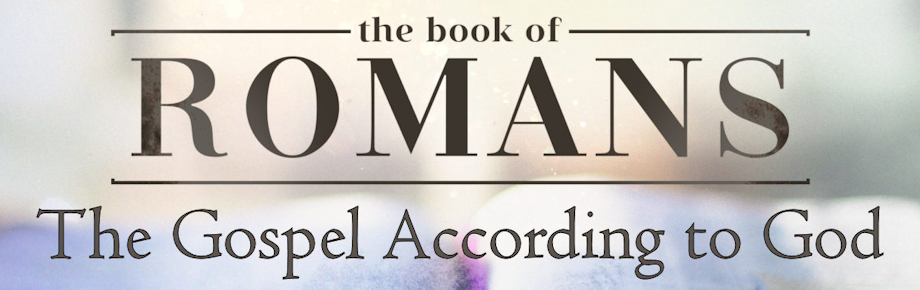 The Believer’s Respect for the Power of the Law
Romans 7:7-13 (Part 2)
Sunday, December 8, 2024